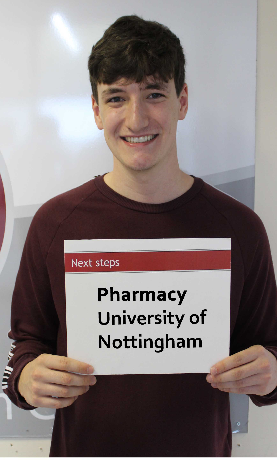 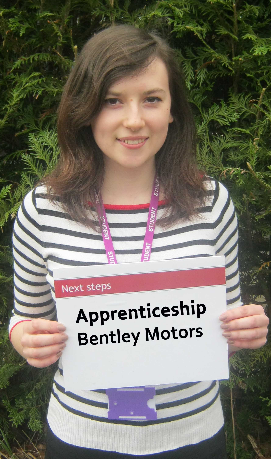 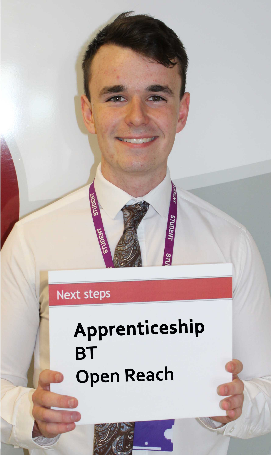 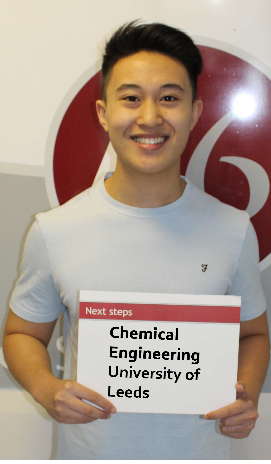 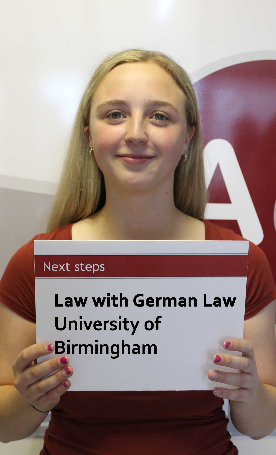 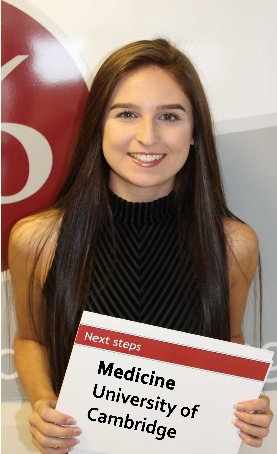 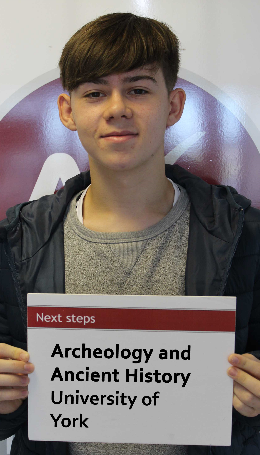 Transition information Year 12 Parents
Andrew Evans 
Deputy Director Sixth Form
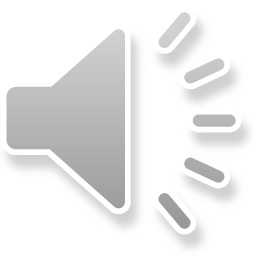 A levels, BTEC’s, CTEC’s and GCSE resits
All A levels are two year course
    No external AS exams
    Our internal progression exams need to be passed at
    E or above
BTEC’s have on line exams

EG Applied Science (each unit needs to be passed) 
	Yr 12 Certificate (3 units) 
	Yr 13 Extended certificate (3 units)

 GCSE Maths and English resits 4 periods per fortnight
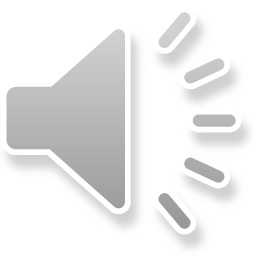 Provision through our two week timetable
Ten one hour periods per fortnight per subject
Nine independent learning sessions 
Form period everyday
Two one hour periods every Wednesday period 1 devoted to  VESPA and PHSE
Students at school from 8.40 to 3.10

Termly focus
Autumn   	Ambition   	(aim high)
Spring 	Challenge	(belonging and contributing to our community)
Summer  	Volunteering 	(charity work and fund raising)
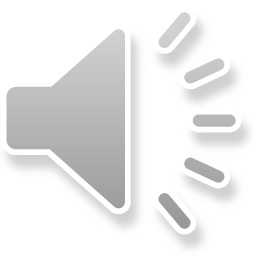 VESPA coaching with tutor
How well do you know what you want to achieve
Vision:

Effort:


Systems:

Practice

Attitude:
What will you have to do to realise your vision?
How do you organise your learning and mange your time?
What kind of work do you do to practice and apply your skills?
How do you respond to setbacks?
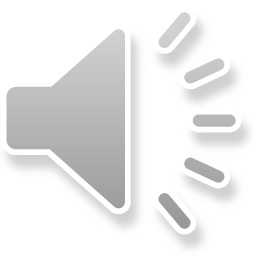 Keeping everyone informed
GCSE early resit 			9th to 13th  Nov 21
GCSE resit results			07/01/22
Year 12 exams                            	21/4/22 to 29/4/22
Resit week			06/6/22 to 09/6/22
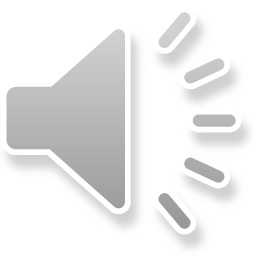 Settling in grade 6th October
Settling In Grade

1: Settled in well and no issues

2: Settled in but problems with deadlines

3: Settled in but problems with attitude

4: Not settled in due a combination of attitude, meeting deadlines or poor attendance
1
1
2
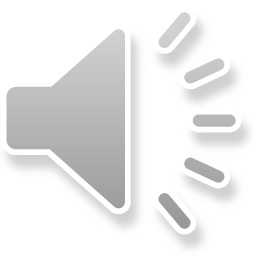 Assessment
Settling in grade  6/10/21
Three assessment points
AP1 	1st December
AP2	16th March 
AP3	26th May
Parents evening
Thursday 9/12/21
GCSE Score	          	A2 Target grade
Mainly 9’s and 8’s		Target grade A*/A
Mainly 8’s and 7’s, 		Target grade A/B
Mainly 7’s and 6’s 		Target grade B/C
Mainly 5’s and 4’s 		Target grade C/D
Reports sent
home
Year 12 exams
GCSE resits  9th  to 13th Nov 

Internal progression
exams start 
21st  April to 29h April

Resits
6th to 9th June 

Allows time for
alternate pathways
or course change
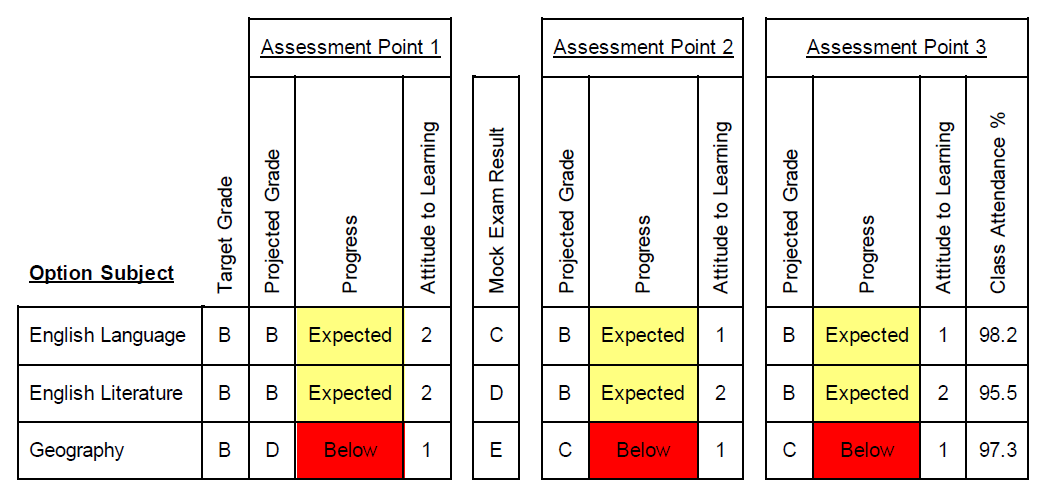 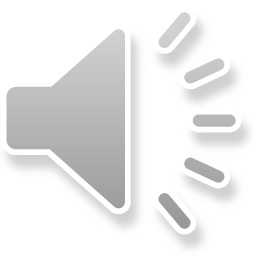 Successful Students
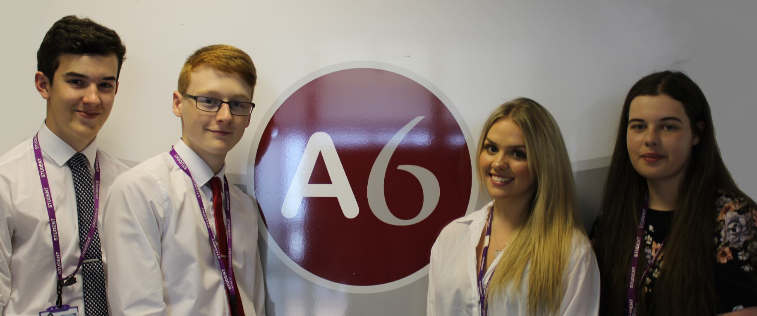 Attendance 95% plus
Punctuality
Follow the dress code
All above are reported on to you 
and follow on from Year 11 (same rules apply)

Do homework
Work in non contacts
Show  commitment
Organised 
Read around the subject 
    (books, journals, web articles)
Positive member of the school 
       and wider community
8.40 to 3.10
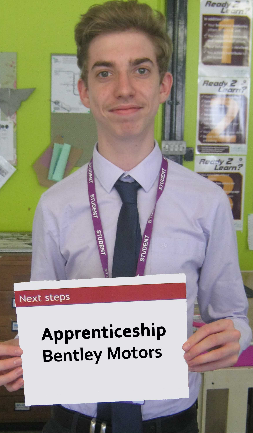 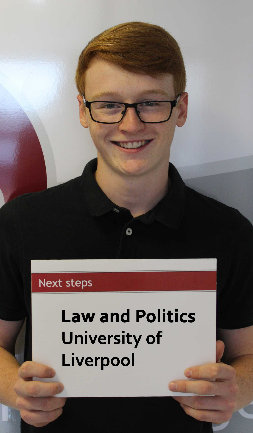 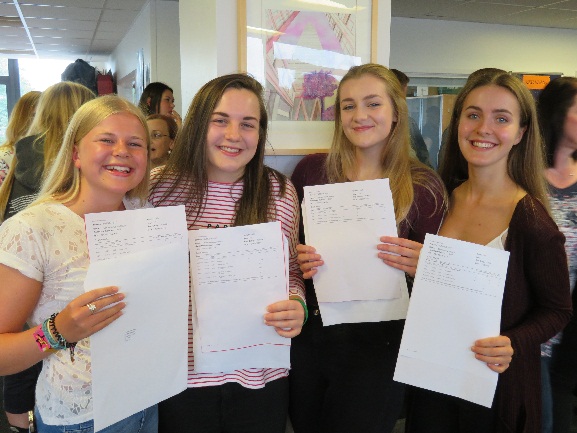 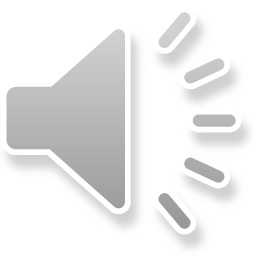 Internal progression exams and work placement
All  A level subjects set exams for 21st to 29th  April 2022
Results sent home 26th May 2022
Resits week beginning 6th June 2022

GCSE resits begin 9th November 2021
Results 7th January 2022

Traineeships receive up to two work placements
(dependent upon Covid regulations) that
last eighteen weeks and end after one year.
Focus on securing an Apprenticeship, enter year 12
or secure College placement

All employers send reports directly to school
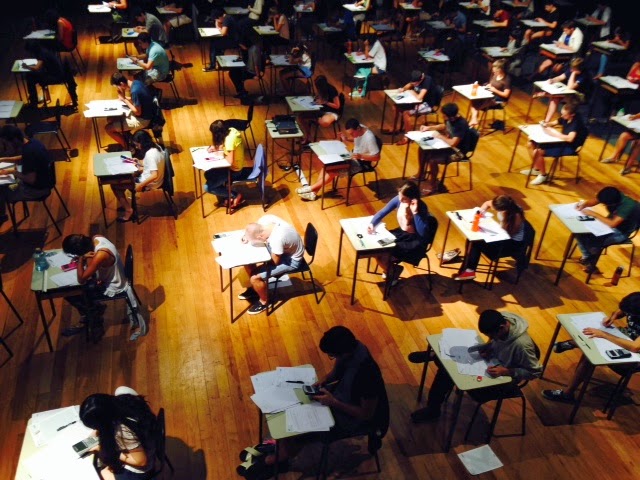 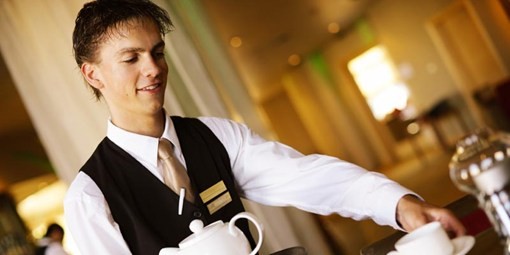 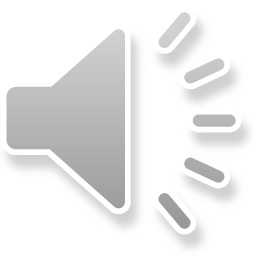 Intervention and support
Students off target in one subject receive support from subject staff.
Extra sessions of independent learning sessions
Wider reading given
New work set
Students off target in multiple subjects
As above and work in enrichment sessions as well 
    timetabled in extra classes
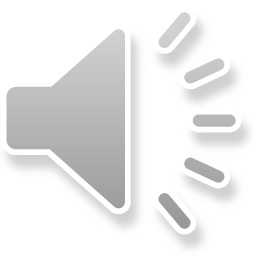 Good use of time?
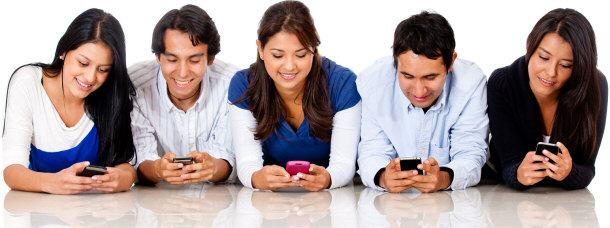 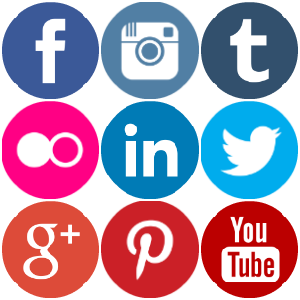 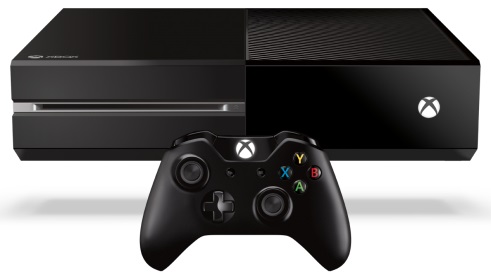 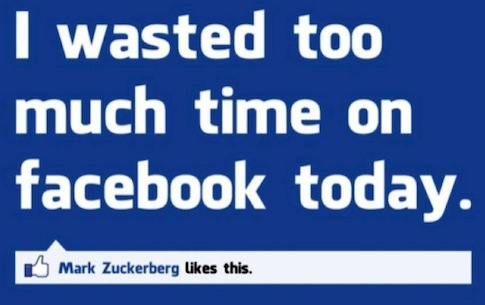 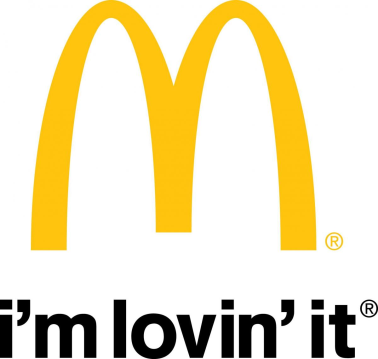 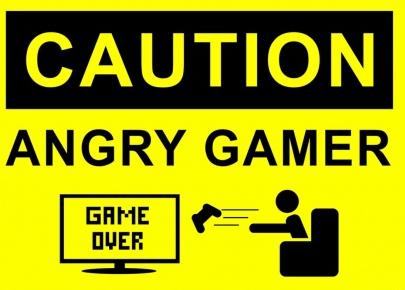 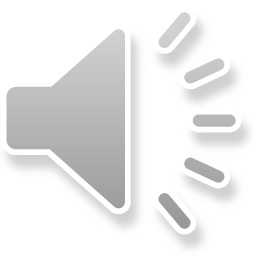 Careers
Student connections Mrs Casewell
	Twitter feed for apprenticeships
Careers interview
GMEX Apprenticeship fair
Work placements
UCAS University day
University open days
Oxbridge conference
Parents evening
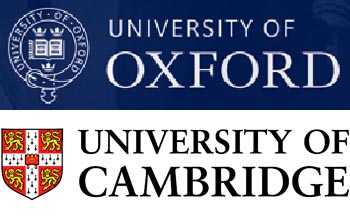 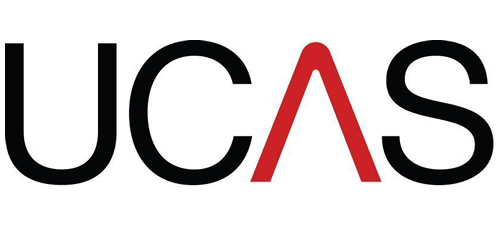 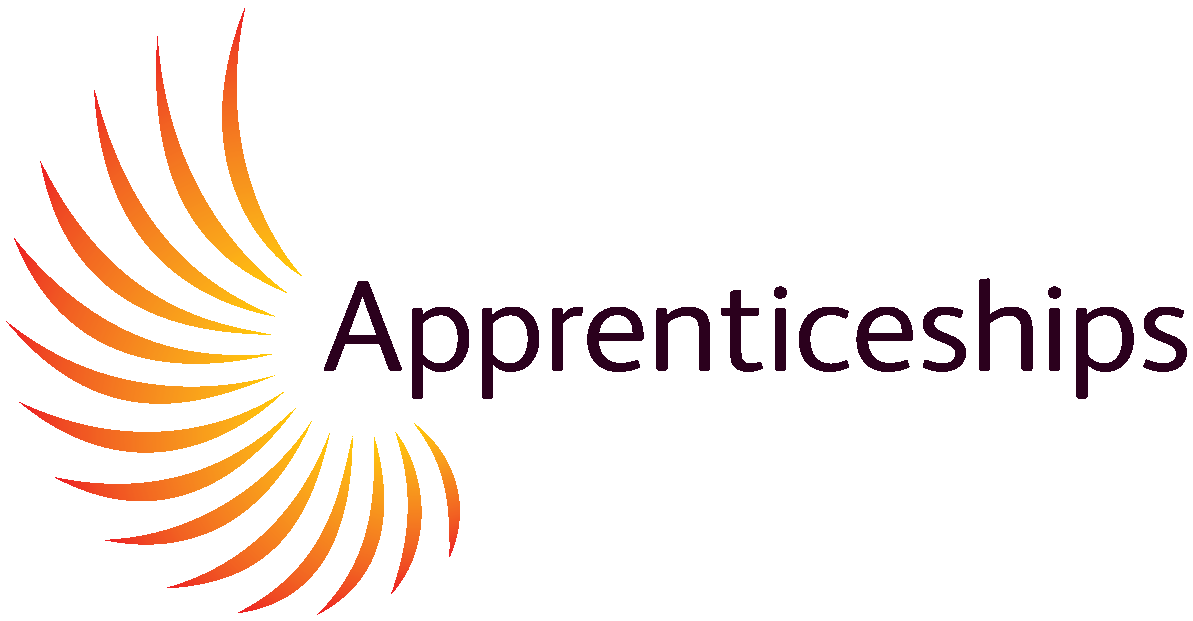 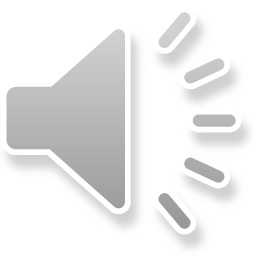 New UCAS points
An example of a typical University offer
Lincoln University Architecture
Qualification requirements
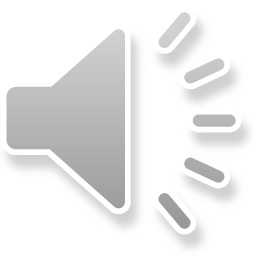 Contacts or questions
Our team 
Mrs Pole Head of Sixth Form
Mr Evans Deputy Head of Sixth Form
Mrs Pass Student attendance
a.evans@alsagerschool.org
sixthform@alsagerschool.org
O1270871122

Many thanks for your continued support.
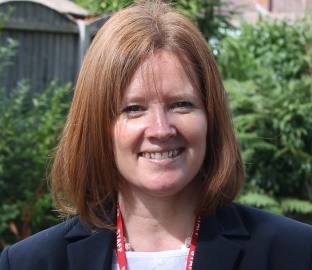 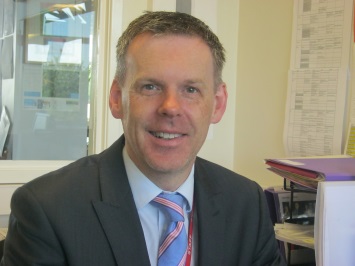 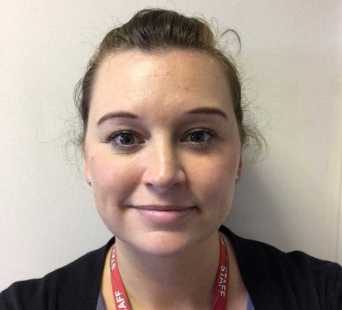 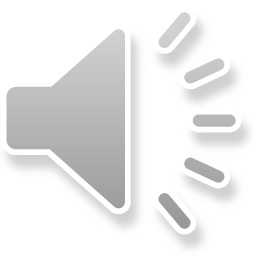